Chapter 20-1
Physical geography
North Africa
Physical Features
Morocco, Algeria, Tunisia, Libya, Egypt

Atlantic Ocean to Red Sea

Sahara desert – vast desert
The Nile
World’s longest river

Formed from the Blue and White Rivers

4,000 miles
Floods leave areas rich in silt

Silt – fertile soil for crops

Nile delta – mouth of the river
Aswan High Dam
Controls floods along the Niles

Prevents silt from moving downriver
Sinai and Suez Canal
Sinai Peninsula – desert and rocky mountains

Suez Canal – French built
Connects Mediterranean Sea with Red Sea
Sahara
Largest desert in the world

Arabic word meaning “desert”

Oasis – wet, fertile area with well or spring
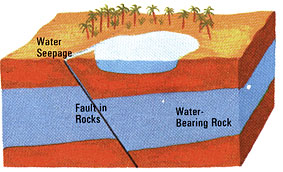 Mountains
Dunes can rise 1,000 ft

Mountains ranges up to 9,800 ft

Atlas Mt’s – Northwest Sahara
13,600 ft
Climate
Dry

Occasional floods 

3 climates:
1. Desert 
136F in Libya
Temperature drops quick at night – low humidity
Below freezing
2. Mediterranean climate
NW coast
Summer – hot, dry
Winter – mild, moist

3. Steppe climate – semi arid, sparse grass
Natural Resources
Oil and gas – Libya, Algeria, Egypt

Iron ore - Morocco